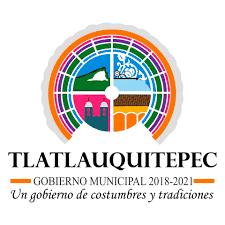 Manual de Procedimientos
DIRECCION DE OBRA DIRECTA
REGISTRO: HATMPOD17-2018
06 DE NOVIEMBRE 2018
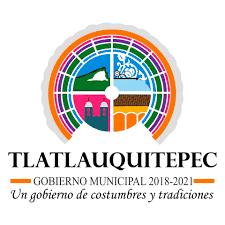 HOJA DE AUTORIZACIÓN

El Presidente Municipal del H. Ayuntamiento de Tlatlauquitepec emite el siguiente:


MANUAL DE PROCEDIMIENTOS DE LA DIRECCION DE OBRA DIRECTA
REGISTRO: HATMPPM17-2018      06 DE NOVIEMBRE 2018
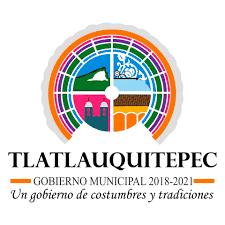 Índice
Página

2

3

5

6

7
12

15

19
Introducción..........................................................................................

Marco legal...........................................................................................

Relación de Procedimientos de la Oficina del Presidente Municipal….

Descripción de procedimientos y Diagrama de Flujo……………………

4.1. Solicitar un servicio general para los bienes muebles
e inmuebles del H. Ayuntamiento……………………………………….
4.2. Suministro de material de mantenimiento………………………..

Simbología………………………………………………………………......

Hoja de modificaciones y revisiones……………………………………...
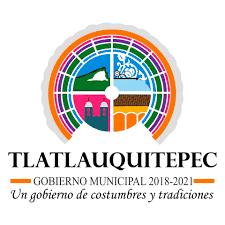 1.
Introducción

El presente manual es la versión detallada por escrito de los procedimientos a través de la descripción de los objetivos, funciones, autoridad y responsabilidad de los distintos puestos de trabajo a fin de mantener la estructura organizacional adecuada que permita realizar las funciones, así como las tareas administrativas especificas que se ejecutan en la Dirección de Obra Directa del H. Ayuntamiento de Tlatlauquitepec.
 
La principal finalidad en su elaboración es que cuente con su propio manual de procedimientos a fin de proporcionar al personal y funcionarios encargados de la dirección, una visión completa de las diversas funciones y actividades que asume y desarrolla esta Unidad Responsable y al mismo tiempo ser un documento guía en la ejecución de las actividades que se realizan.
  
Para lograr el mejor cumplimiento de este documento se recomienda efectuar su revisión semestral a fin de incluir las adecuaciones que surjan de los avances en el proceso del ejercicio de Gobierno 2018-2021
 
Este manual forma parte del activo fijo de la Dirección de Obra Directa, por consiguiente deberá permanecer en el centro de trabajo para efecto de consulta.
3
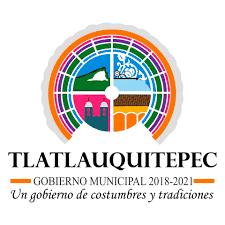 2.
Marco Legal
 

 
Constitución Política de los Estados Unidos Mexicanos.

Constitución Política del Estado Libre y Soberano de Puebla.

Ley Orgánica de la Administración Pública del Estado.

Ley de Adquisiciones, Arrendamientos y Servicios del Sector Público Estatal y Municipal, 	

Ley de Responsabilidades de los Servidores Públicos del Estado de Puebla.

Ley de Transparencia y Acceso a la Información Pública del Estado de Puebla

Ley Orgánica Municipal del Estado de Puebla
4
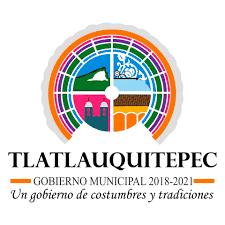 3. 
Relación de procedimientos
1.- Procedimiento para solicitar un servicio general para los bienes muebles e inmuebles del Honorable Ayuntamiento 

2.- Procedimiento de suministro de material de mantenimiento
5
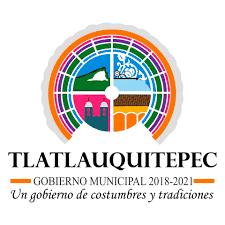 4.

DESCRIPCION DE PROCEDIMIENTOS Y DIAGRAMA DE FLUJO
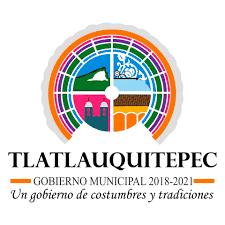 4.1. 

Nombre del procedimiento:  Solicitar un servicio general para los bienes muebles e inmuebles del H. Ayuntamiento
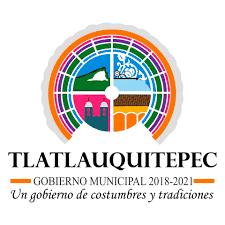 Nombre del Procedimiento: Solicitar un servicio general para los
bienes muebles e inmuebles del H. Ayuntamiento
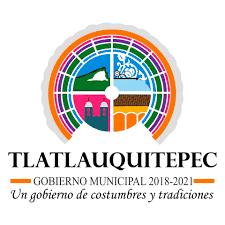 Nombre del Procedimiento: Solicitar un servicio general para los
bienes muebles e inmuebles del H. Ayuntamiento
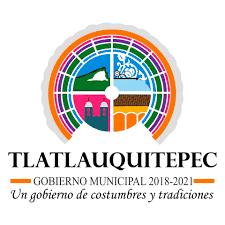 Inicio
3
2
1
Revisa la solicitud determinando si el servicio se realizará directamente por la Dirección o por un Proveedor
Revisa el servicio requerido y lo turna al Supervisor de Obra Directa para su atención
Solicita el mantenimiento requerido
5
4
¿El servicio se realiza por proveedor
Verifica físicamente el problema, realizando el levantamiento del material que se necesita para resolverlo.
Asigna el servicio al personal de la Dirección conforme al tipo de trabajo que se requiere
No
6
Si
Verifica que se cuente con el material necesario para realizar los trabajos necesarios
13
7
Indica la fecha en que se puede recoger el material solicitado
Si
8
¿Se tiene el material?
Imprime la orden para recoger el material.
No
11
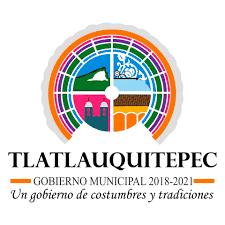 10
Acude al área para realizar el trabajo, una vez recogido el material
Recaba la firma de conformidad por parte del área solicitante, al concluir el servicio.
5
3
Captura la fecha de conclusión del trabajo 
El documento se archiva
Entrega el documento firmado al supervisor de obra
Notifica al Director de Obra Directa que el servicio solicitado no es competencia de la Dirección, quien deberá cerrar la orden y solicitar un oficio al Enlace solicitante para que lo atienda un proveedor
Fin
Elabora el oficio solicitando el servicio y lo turna a la Tesorería Municipal
Da respuesta al Memorándum una vez que cuenta con el material solicitado indicando la fecha en que se puede ir a recoger del Almacén
Solicita vía Memorándum el material necesario que no se tiene en el Almacén de Mantenimiento a la Dirección de Contabilidad, para que lo adquieran
Tesorería
7
Tesorería
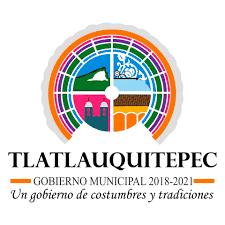 4.2. 

Nombre del Procedimiento: Suministro de material de mantenimiento
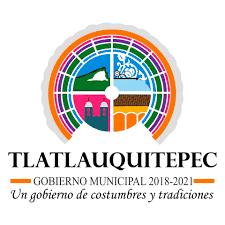 Nombre del Procedimiento:
Suministro de material de mantenimiento
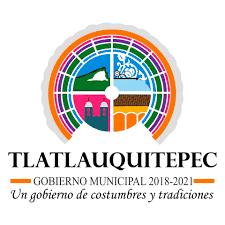 Inicio
2
1
Recibe la “Orden de Servicio” especificando el material requerido.
Elabora “Orden de Servicio” a partir de la solicitud de reparación de alguna dependencia y ésta deberá ser entregada en el Almacén de Mantenimiento.
3
Informa que no se cuenta con el material solicitado y no podrá ser surtido por el Almacén.
¿Hay material?
No
Si
4
Llena el campo de la partida de cada material, entregando el material al personal del Departamento de Servicios Generales, firmando de recibido en la “Orden de Servicio”, quedándose con copia.
5
Descarga la información.
Fin
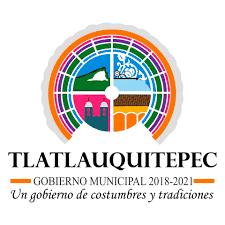 6.
SIMBOLOGIA
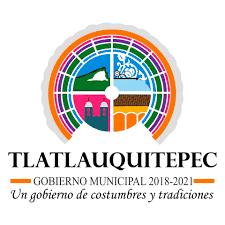 SIMBOLOGÍA UTILIZADA PARA LA ELABORACIÓN DEL DIAGRAMA DE FLUJO DEL PROCEDIMIENTO
El símbolo Terminal indica el INICIO o la TERMINACIÓN DEL FLUJO, puede ser acción o lugar.  Es necesario escribir dentro del símbolo la palabra “inicio” o “final”.
Este símbolo representa la operación o la ACTIVIDAD que se lleva a cabo en un procedimiento, describiéndola dentro del símbolo en forma breve y cuidando que el verbo se conjugue en tiempo presente.
El símbolo DOCUMENTO representa cualquier tipo de documento que entre, se utilice, se envíe, se reciba, se genere o salga del procedimiento.  Se incluirán las copias que sean utilizadas.
DIRECCIÓN DE FLUJO o línea de unión, conecta los símbolos señalando el orden en que se deben realizar las distintas operaciones.
El símbolo DECISIÓN o ALTERNATIVA, indica un punto dentro del flujo en que son posibles varias alternativas derivadas de una decisión, es decir, en una situación en la que existen opciones y debe elegirse entre alguna de ellas.  Este símbolo no se enumerará.  Ejemplo: Compra de contado o Compra a crédito.
3
3
(salida)
(entrada)
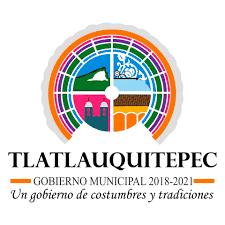 Este símbolo representa un ARCHIVO común y corriente de oficina, donde se guarda un documento en forma temporal.
Este símbolo representa un ARCHIVO común y corriente de oficina, donde se guarda un documento en forma permanente.
El CONECTOR representa la conexión o enlace de una parte del diagrama de flujo con otra parte lejana del mismo.
Debe usarse éste símbolo para evitar cruce entre líneas del flujo o para llegar a una mejor distribución de los símbolos.

Cada conector debe identificarse con otro cuyo número sea el mismo (el mismo para el envío que para la recepción).
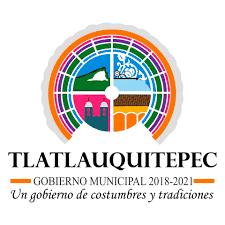 Este símbolo representa cuando la información enviada, recibida o generada sea por medios electromagnéticos; se tendrá también que representar cuando sean varias copias en alguna medio magnético, señalando su destino tal y como se señala en el caso de los documentos.
EL CONECTOR DE PÁGINA representa una conexión o enlace con otra hoja diferente, en la que continúa el diagrama de flujo de la documentación o información del mismo procedimiento.
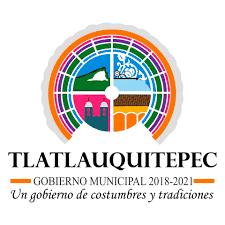 MANUAL DE PROCEDIMIENTOS DE LA DIRECCION DE OBRA DIRECTA

HOJA DE MODIFICACIONES Y REVISIONES SEMESTRALES